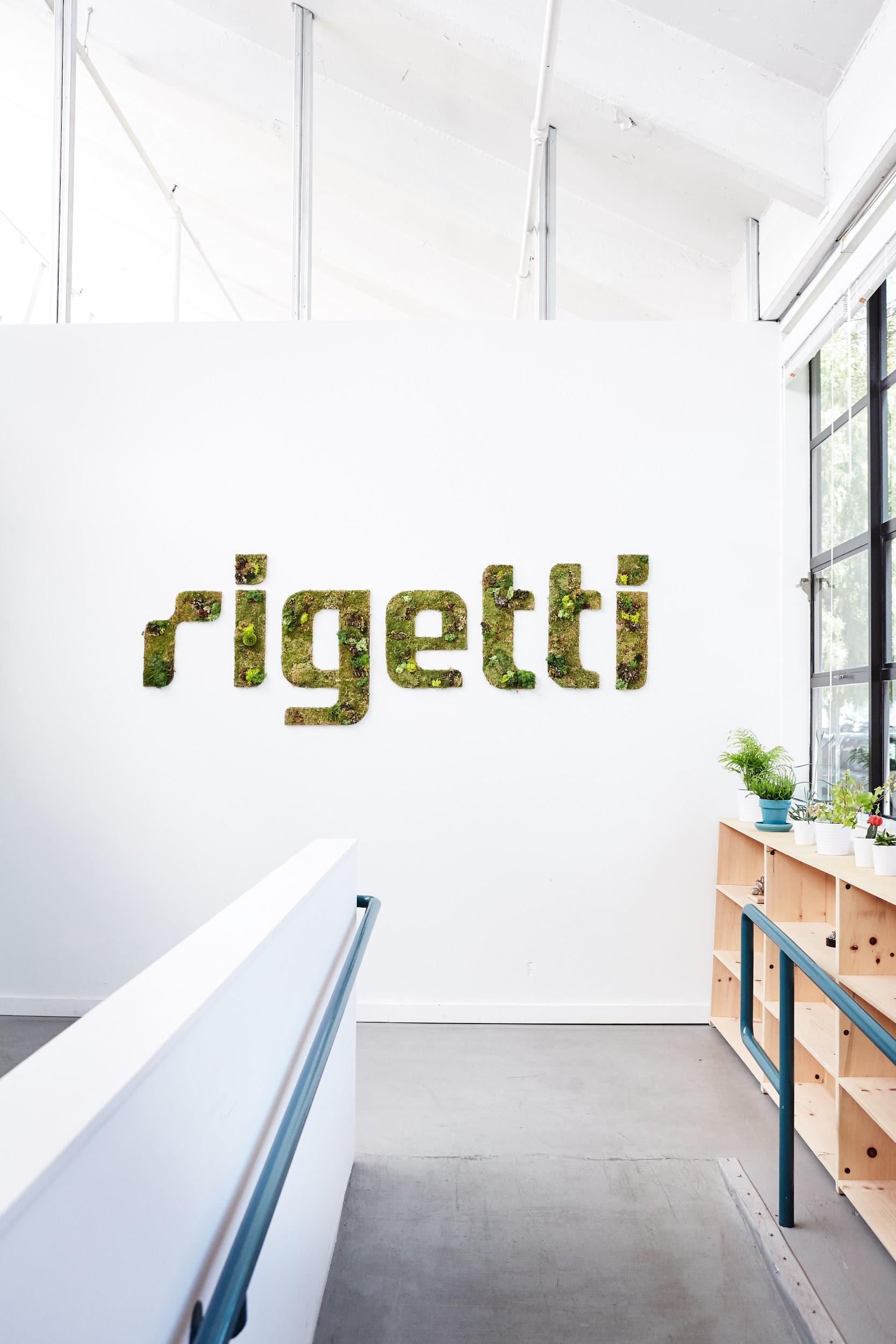 Unsupervised Machine Learning on a Hybrid Quantum Computer
Johannes Otterbach

Bay Area Quantum Computing Meetup - YCombinator
February 1 , 2018
Full Stack Quantum Computing
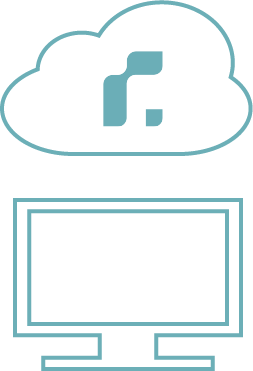 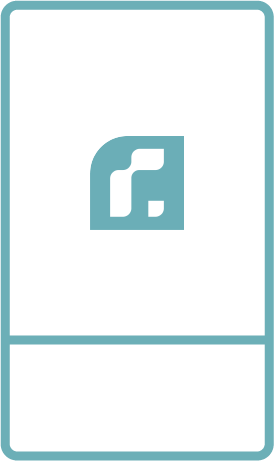 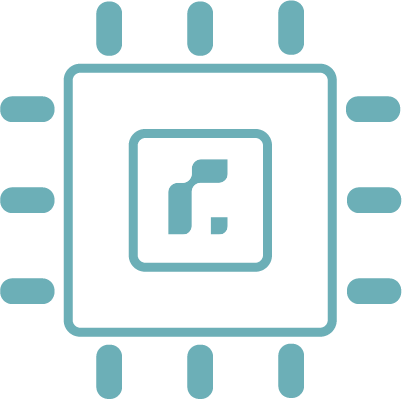 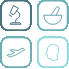 Cloud based Quantum Operating System
Hardware
Quantum Processor
Applications
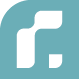 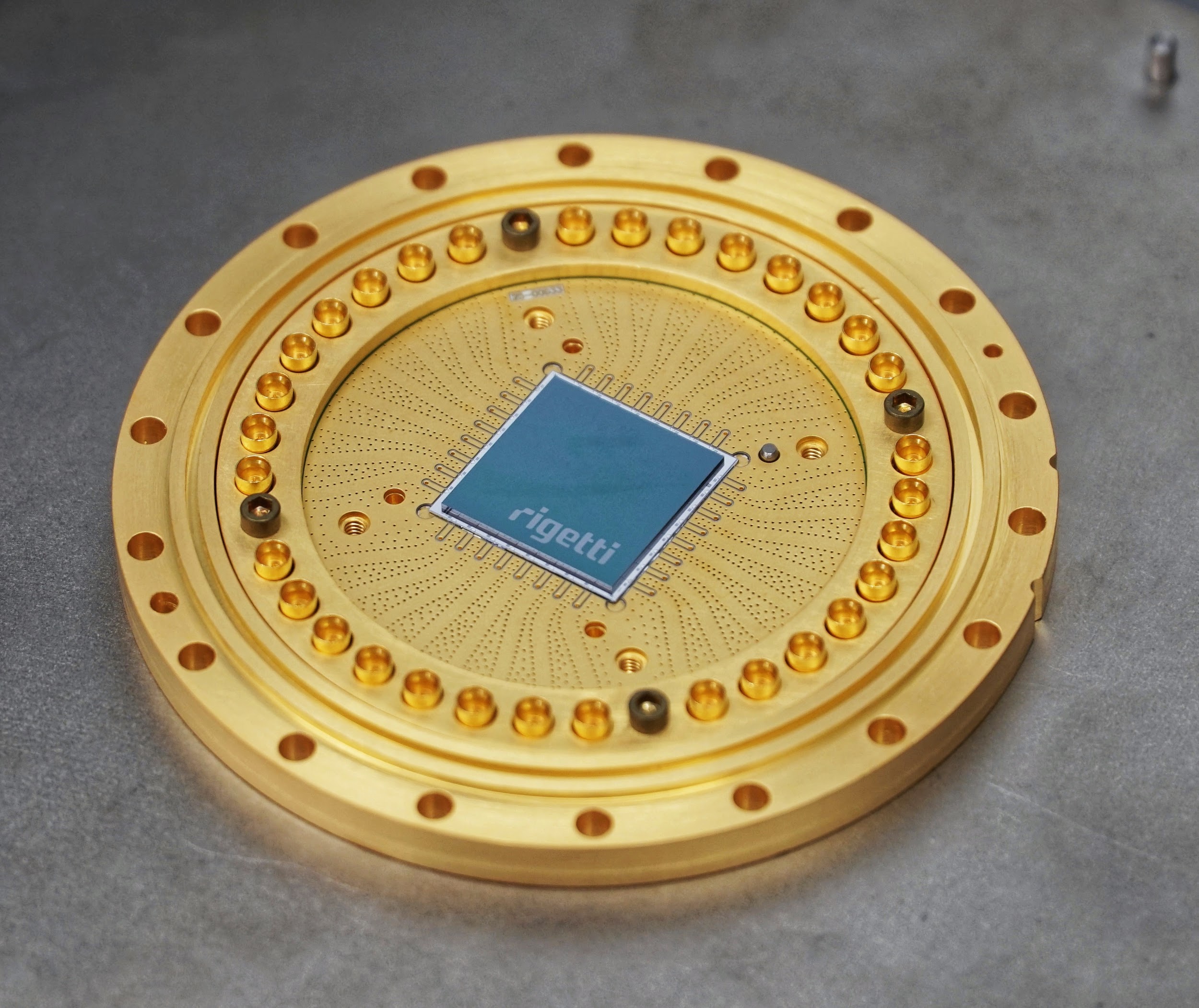 19Q-Acorn available now
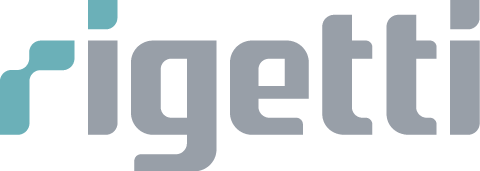 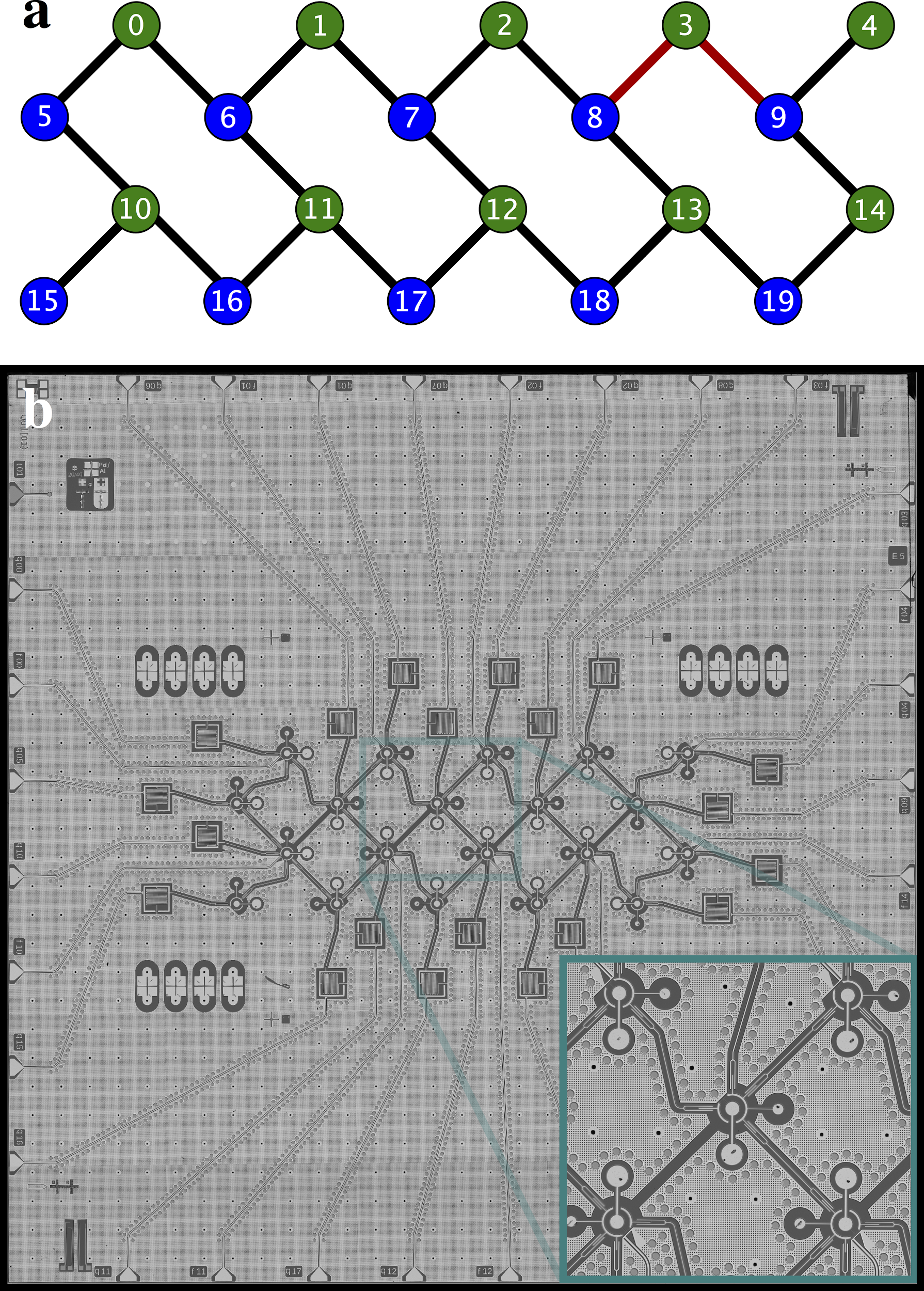 8Q June 2017
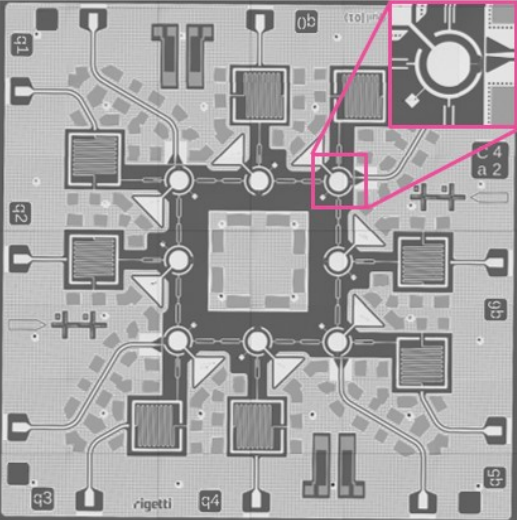 pyquil.readthedocs.io
arXiv:1712.05771
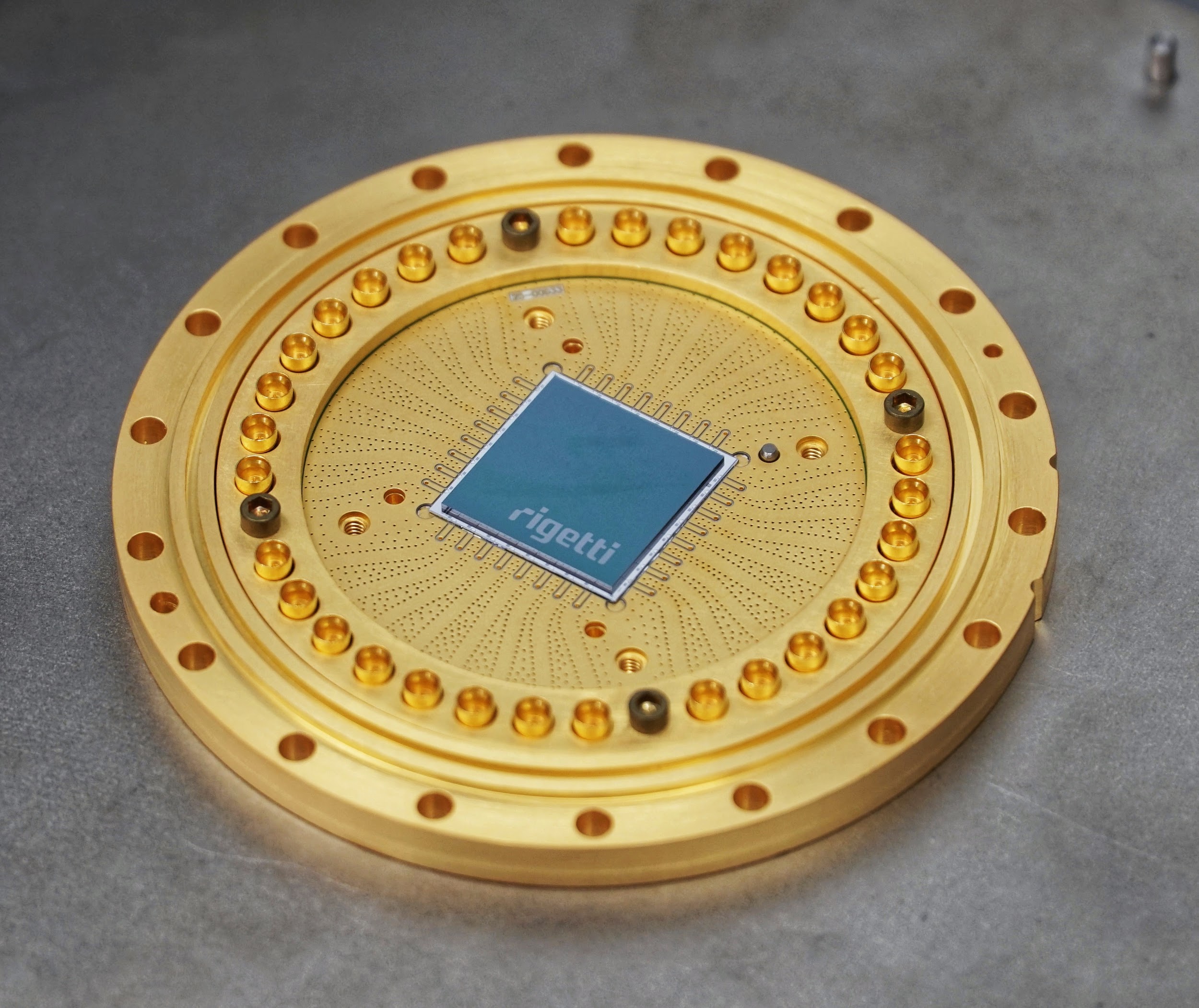 19Q-Acorn available now
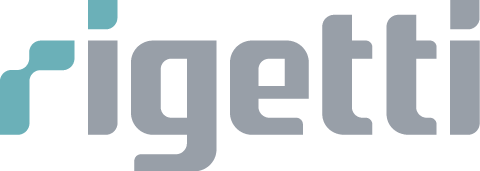 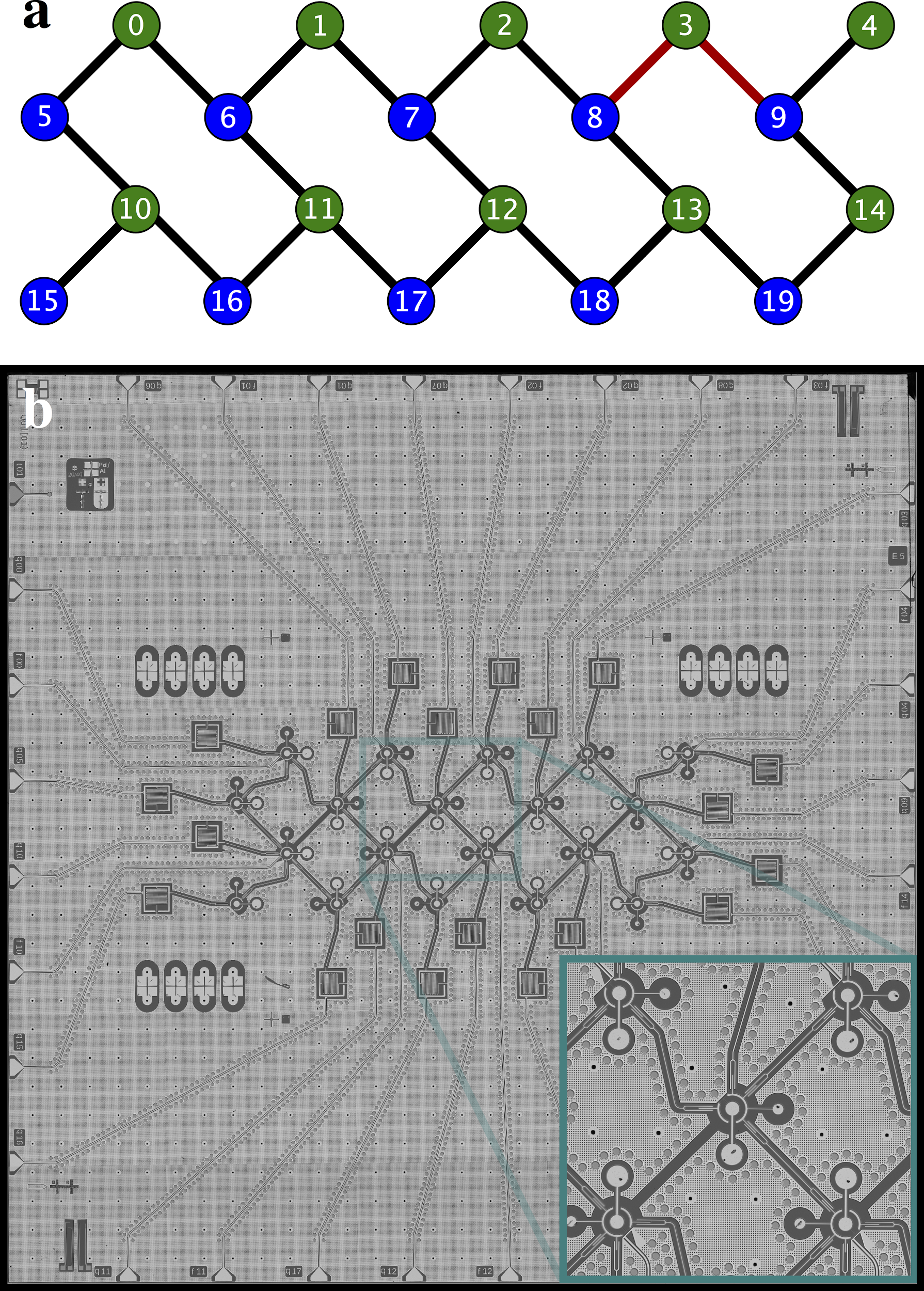 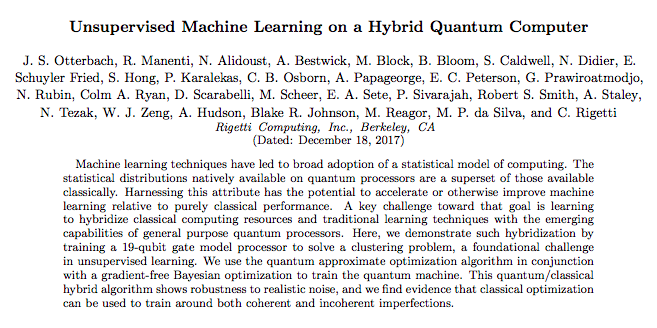 8Q June 2017
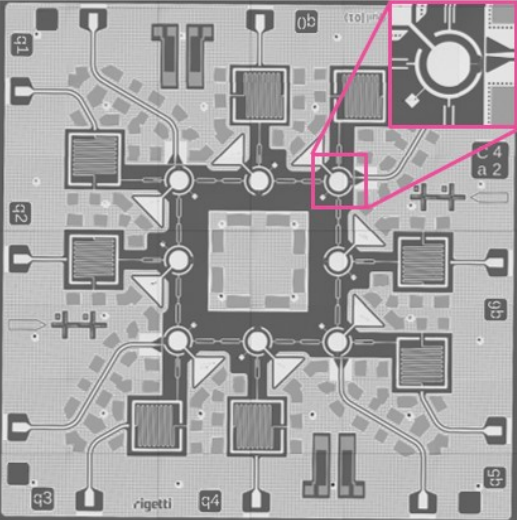 pyquil.readthedocs.io
arXiv:1712.05771
Clustering
Given an unlabeled set of points
Clustering
Given an unlabeled set of points, find labels based upon similarity metric (e.g. Euclidean distance).
Clustering Example - Recommender Systems
Netflix Customers
Recommend action movies
Recommend RomComs
Watched the same movies
Clustering as MAXCUT
Construct a graph G=(V,E) where the edge weights wi,j are determined by the distance metric. Then, MAXCUT is a clustering algorithm for the original points.
3
1
3
2
2
2
2
5
1
4
MAXCUT =
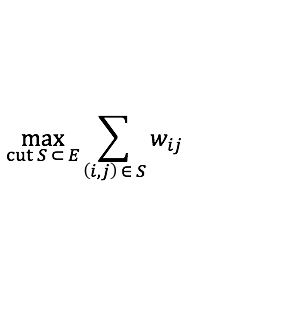 Clustering as MAXCUT
Construct a graph G=(V,E) where the edge weights wi,j are determined by the distance metric. Then, MAXCUT is a clustering algorithm for the original points.

Clustering transformed into an optimization problem.
3
1
3
2
2
2
2
5
1
4
MAXCUT =
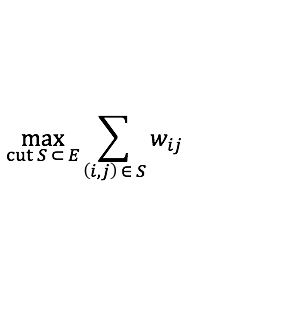 MAXCUT as Energy Functional
“Maximize disagreement on a colored graph”
Score 0
Score 0
Score+1
4-node “ring of disagrees”
Score 0
Score 2
Score 2
Score 4 (max)
MAXCUT as Energy Functional
“Maximize disagreement on a colored graph”
= 1
= 0
Score 0
Score 0
Score+1
4-node “ring of disagrees”
Binary variable
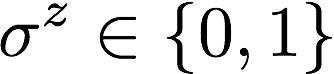 Score 0
Score 2
Score 2
Score 4 (max)
MAXCUT as Energy Functional
“Maximize disagreement on a colored graph”
= 1
= 0
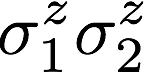 Score 0
Score 0
Score+1
4-node “ring of disagrees”
Binary variable
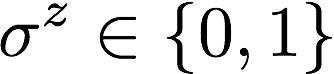 Score 0
Score 2
Score 2
Score 4 (max)
MAXCUT as Energy Functional
3
= 1
= 0
1
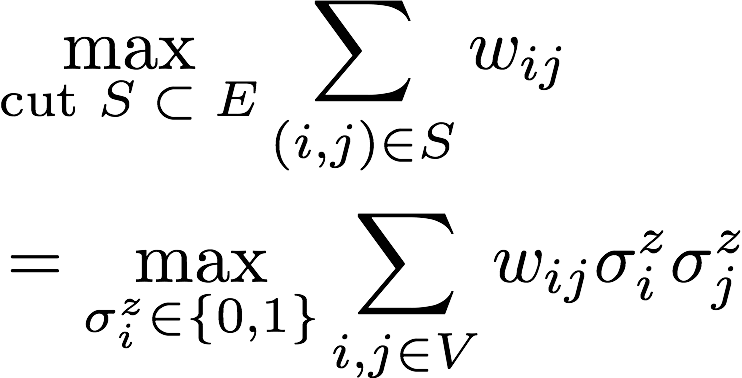 3
2
2
2
2
5
1
4
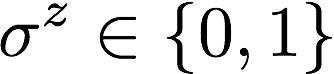 MAXCUT as Energy Functional
3
= 1
= 0
1
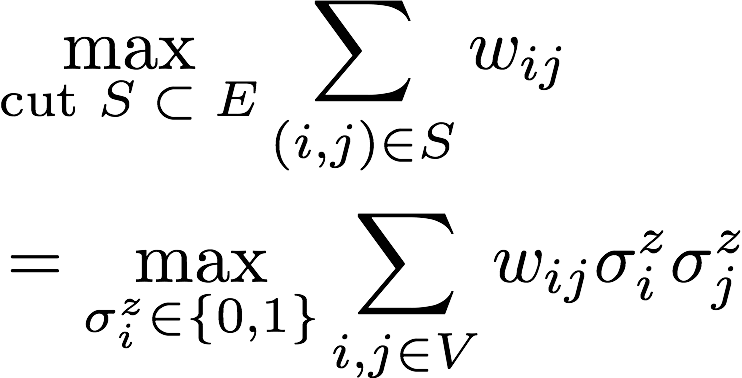 3
2
2
2
2
5
1
4
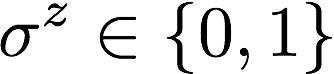 Find the right bit-string assignment that maximizes the energy
QAOA - Quantum Approximate Optimization Algorithm
IDEA
Start at easy to prepare initial state of energy functional HD
“Cool” the system until it freezes in the low energy state of HC
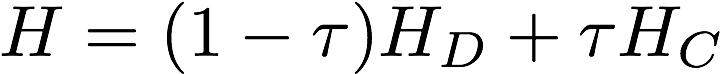 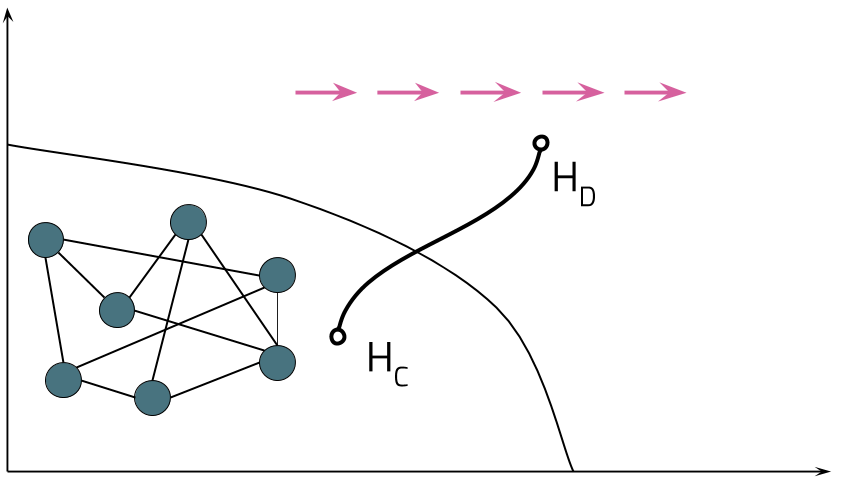 Discretize the Cooling Protocol
Gate model of Optimization (Farhi, Goldstone, Gutman, arxiv:1411.4028)
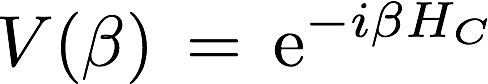 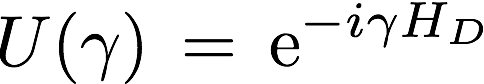 Angles β, ɣ need not be small
How to find optimal β, ɣ ?
Back to MAXCUT
Initial state is ground state of HD :
Run the QAOA prescription:
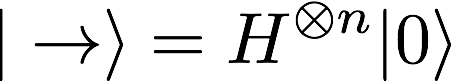 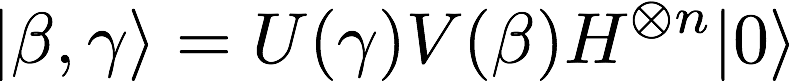 Intuitively: Superposition of bitstring configurations
√p1
√p2
| β, ɣ〉
√p16
Effects of the different Angles
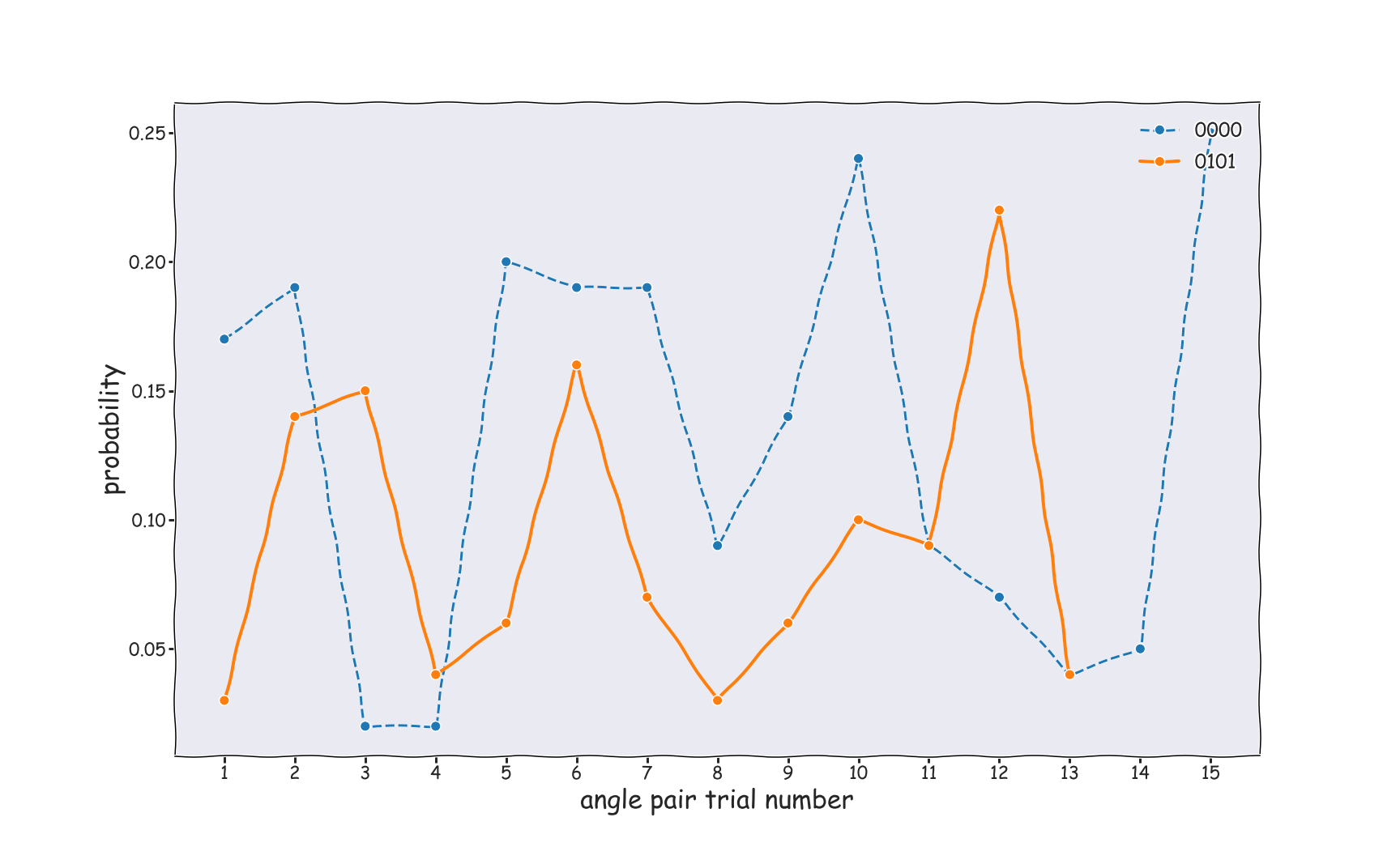 Angles change the probability to sample different bit strings
Effects of the different Angles
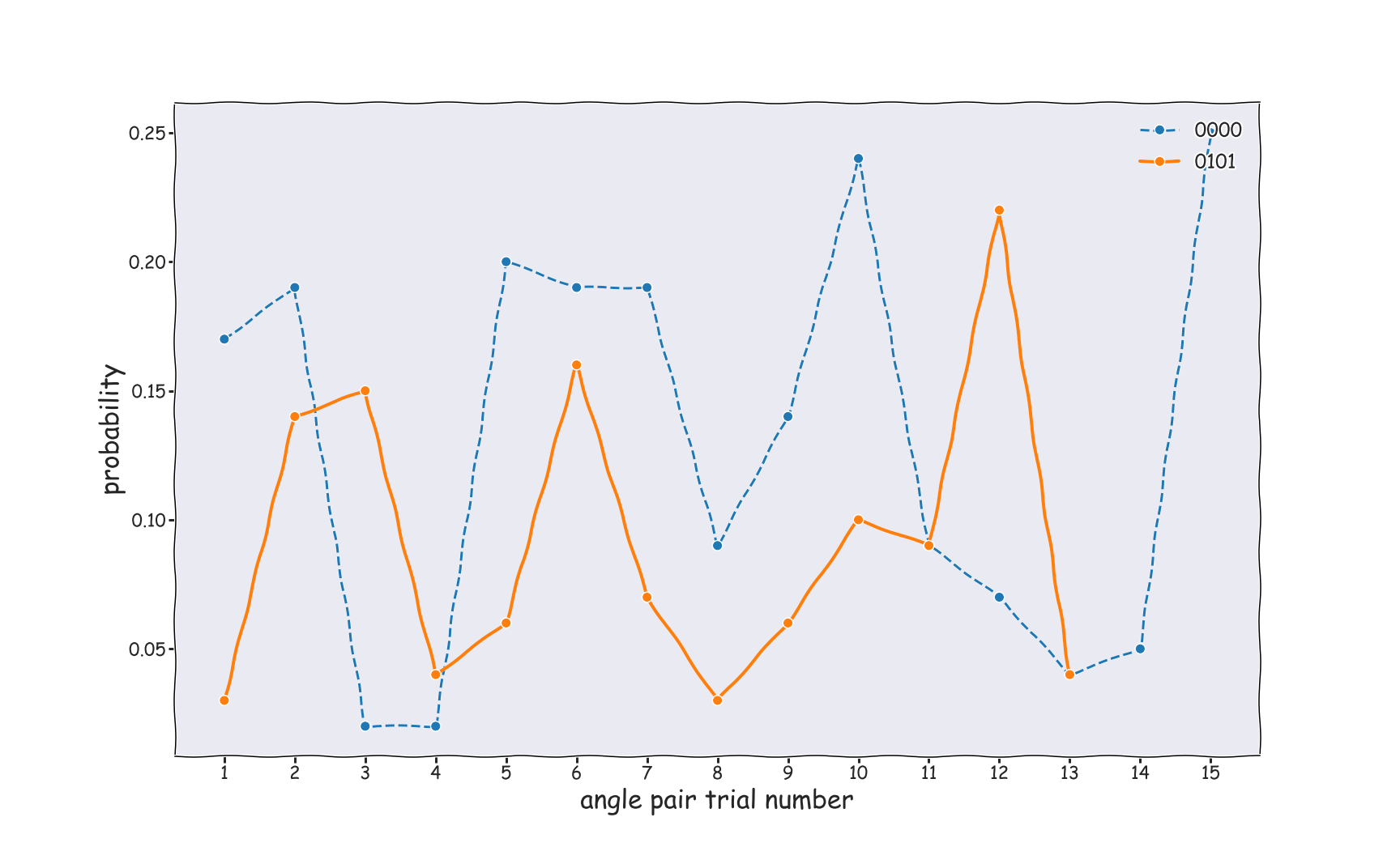 Angles change the probability to sample different bit stringsWant to maximize the probability to sample the “correct” bitstring
Clustering Procedure
Graph encoding
Hamiltonian
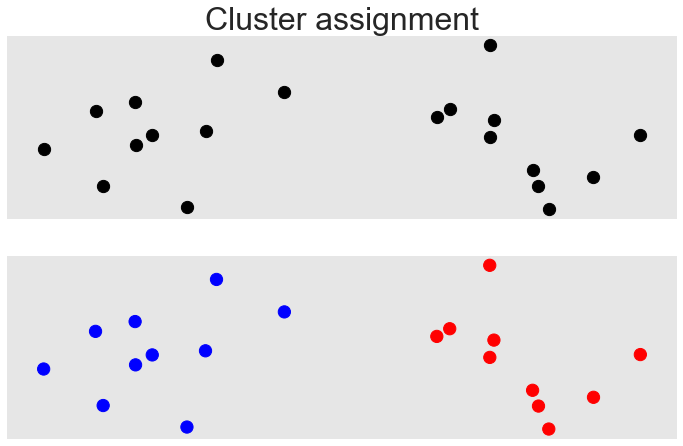 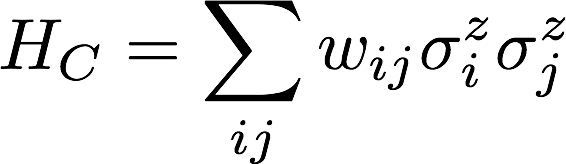 QAOA
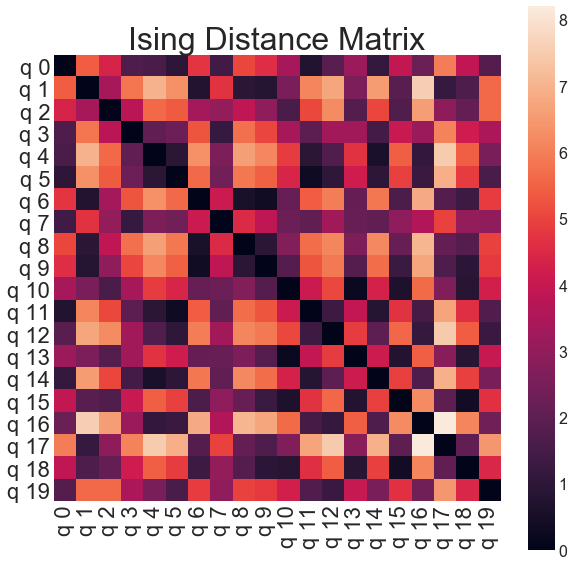 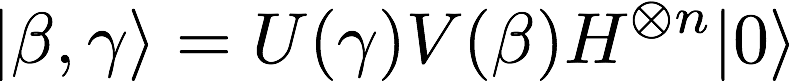 Euclidean distance
Measurement in computational basis
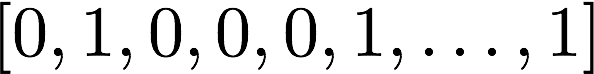 Forest - Quil
Quantum instructions
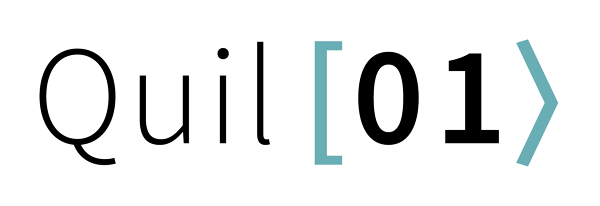 Quantum Instruction Language
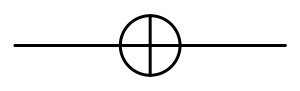 X

H

Z


CNOT


MEASURE
Z
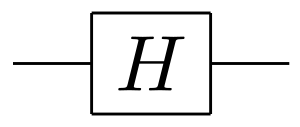 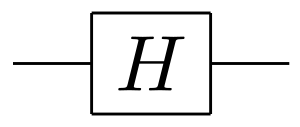 X q
 H q
 Z q
 CNOT p q
 MEASURE q [0]
 MEASURE p [1]
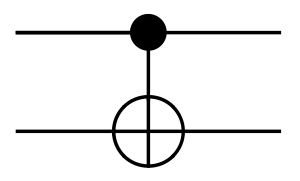 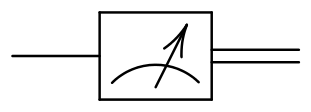 Forest - pyQuil
QAOA
In 14 lines of code
from pyquil.quil import Programfrom pyquil.gates import Hfrom pyquil.paulis import sI, sX, sZ, exponentiate_commuting_pauli_sumfrom pyquil.api import QVMConnectiongraph = [(0, 1), (1, 2), (2, 3)]nodes = range(4)init_state_prog = sum([H(i) for i in nodes], Program())h_cost = -0.5 * sum(sI(nodes[0]) - sZ(i) * sZ(j) for i, j in graph)h_driver = -1. * sum(sX(i) for i in nodes)def qaoa_ansatz(betas, gammas):    return sum([exponentiate_commuting_pauli_sum(h_cost)(g) + exponentiate_commuting_pauli_sum(h_driver)(b) \        for g, b in zip(gammas, betas)], Program())program = init_state_prog + qaoa_ansatz([0., 0.5], [0.75, 1.])qvm = QVMConnection()qvm.run_and_measure(program, qubits=nodes, trials=10)
When are we done?
CPU
QPU
Compile to hardware instructions
Create Quil with selected parameters
Select angles
Entry
Play instructions
Evaluate termination criterion
Output
Analyze Samples
&Evaluate real valued objective function
Measure
&
Record Sample
Objective Function
Loss/Reward Function:
“quality of a sampled bit-string”
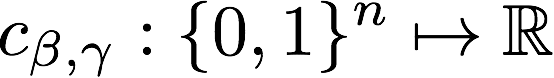 Score 0
Score 0
Score+1
Find the optimal value of the Reward function:
No easy access to gradients, need derivative free methods
E.g. Bayesian Methods
Bayesian Optimization
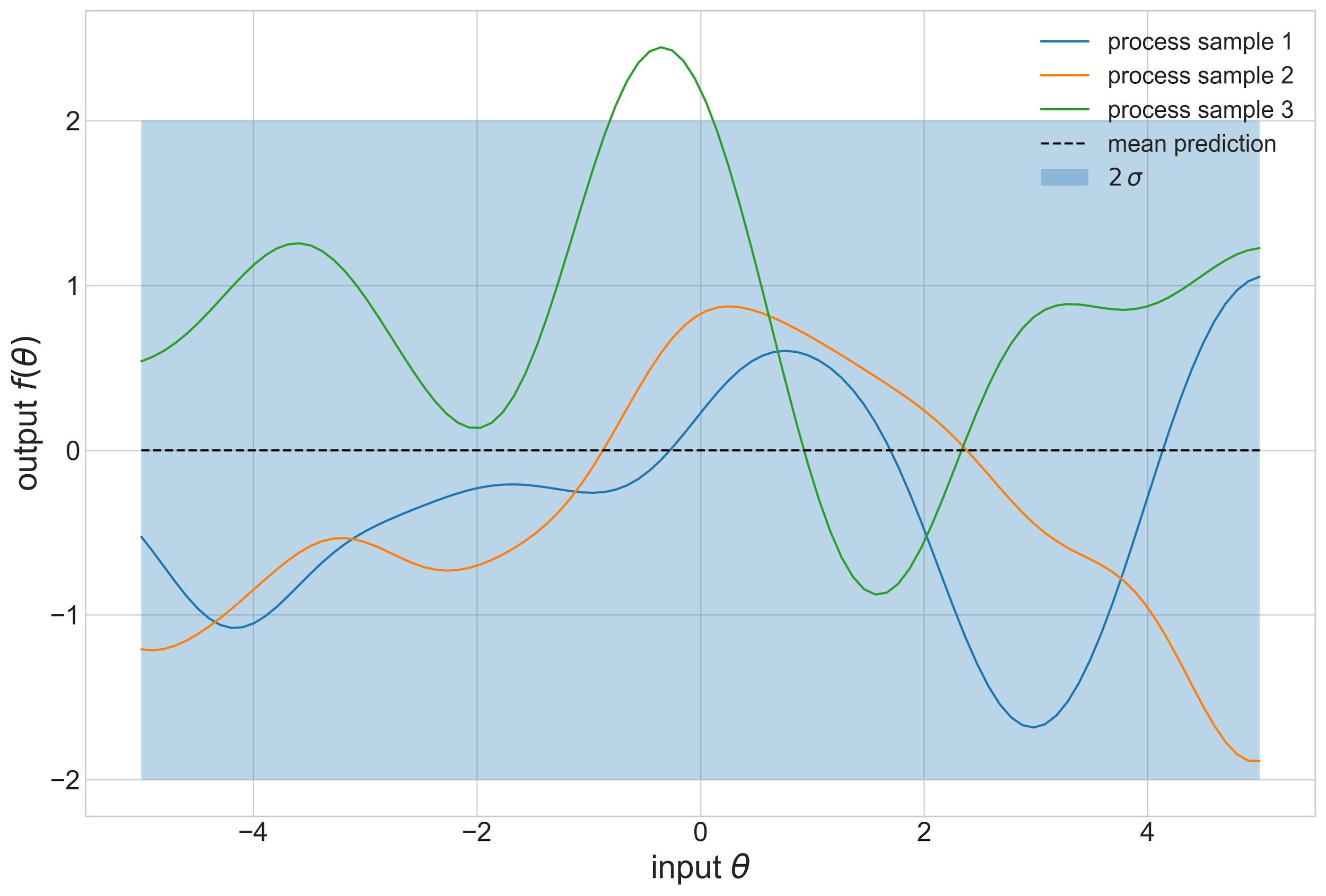 Assume objective function is Gaussian
Bayesian Optimization
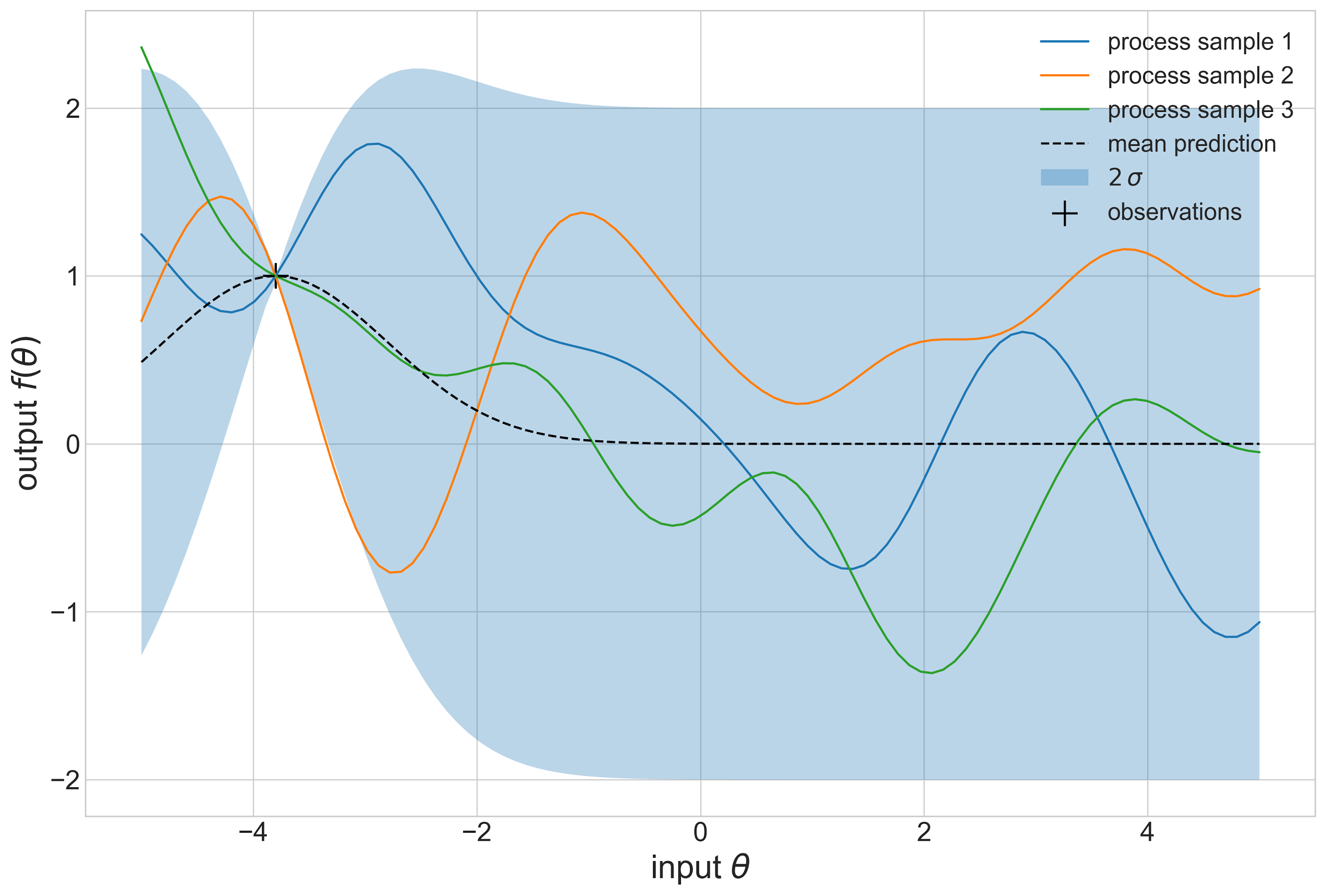 Assume objective function is Gaussian
Measure and update Prior
Bayesian Optimization
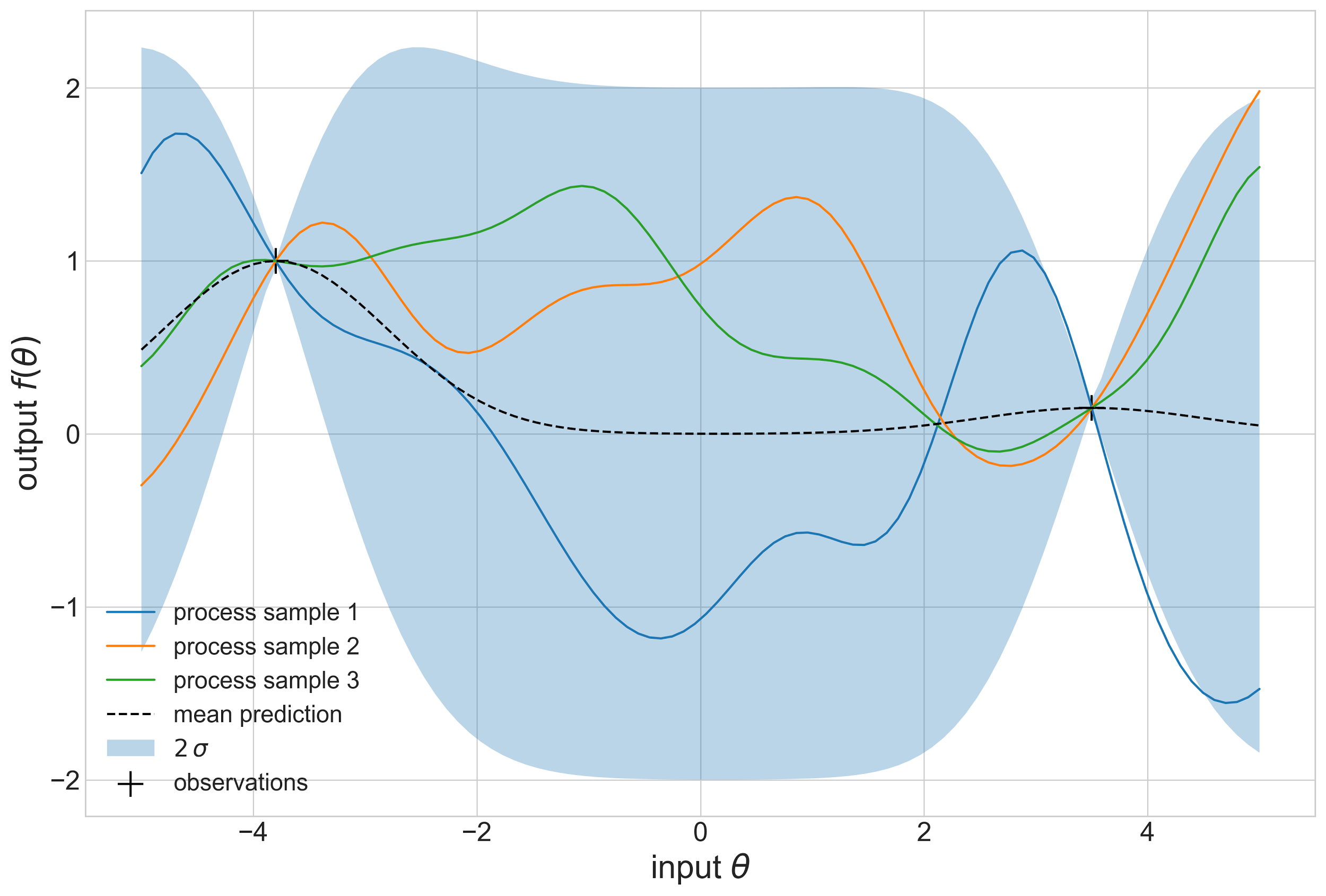 Assume objective function is Gaussian
Measure and update Prior
Choose next point to measure and update
Bayesian Optimization
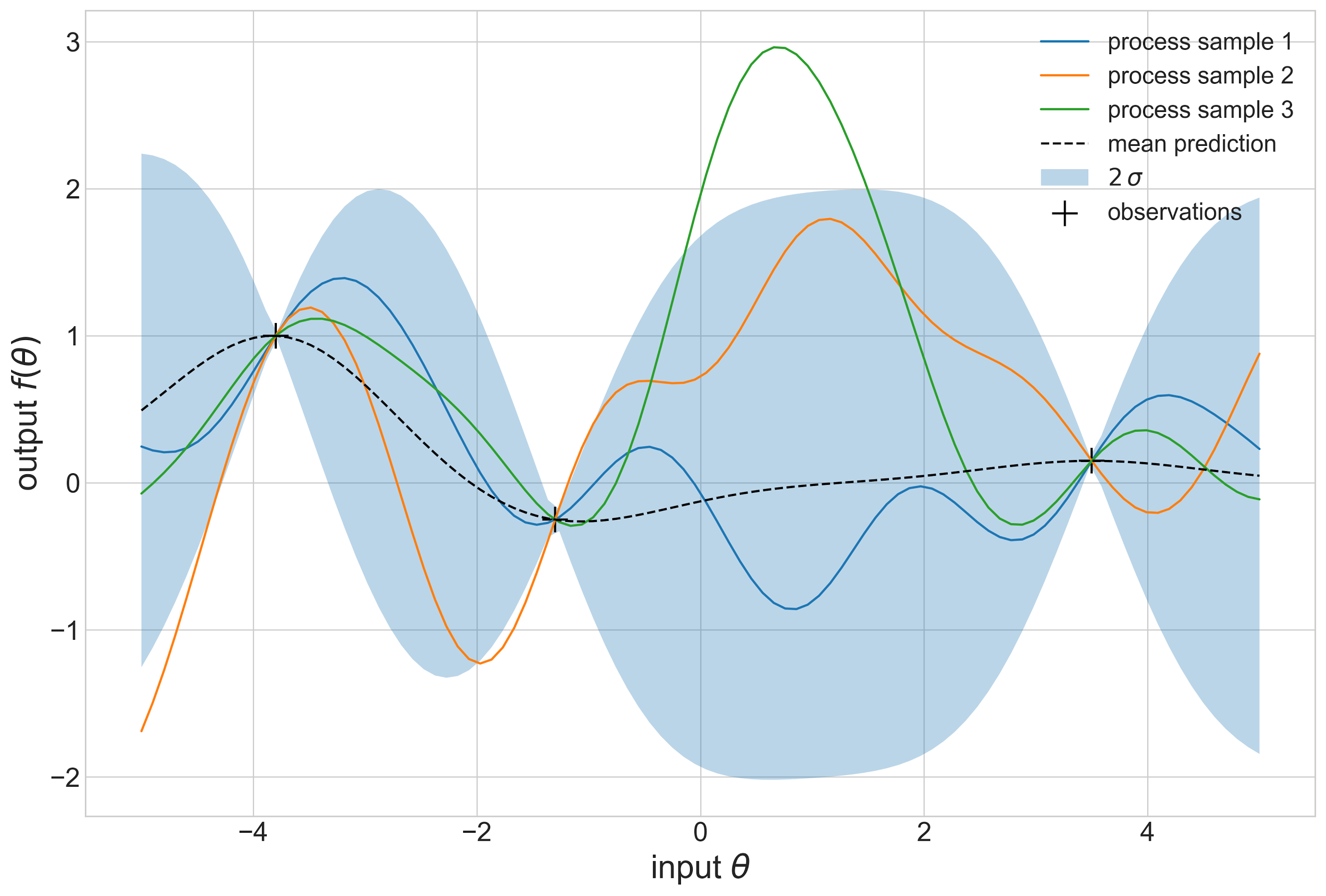 Assume objective function is Gaussian
Measure and update Prior
Choose next point to measure and update
Again
Bayesian Optimization
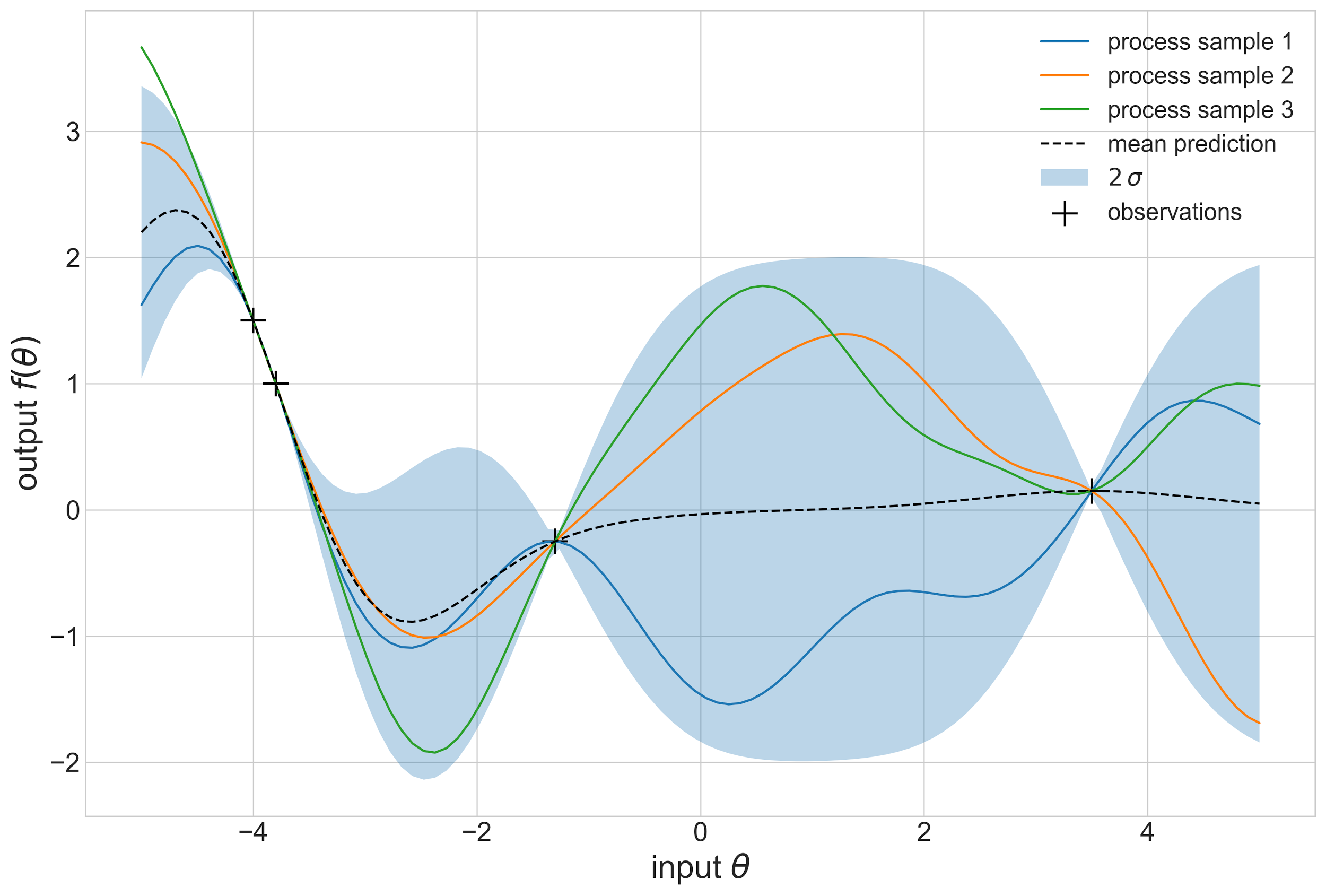 Assume objective function is Gaussian
Measure and update Prior
Choose next point to measure and update
Again
…
Bayesian Optimization
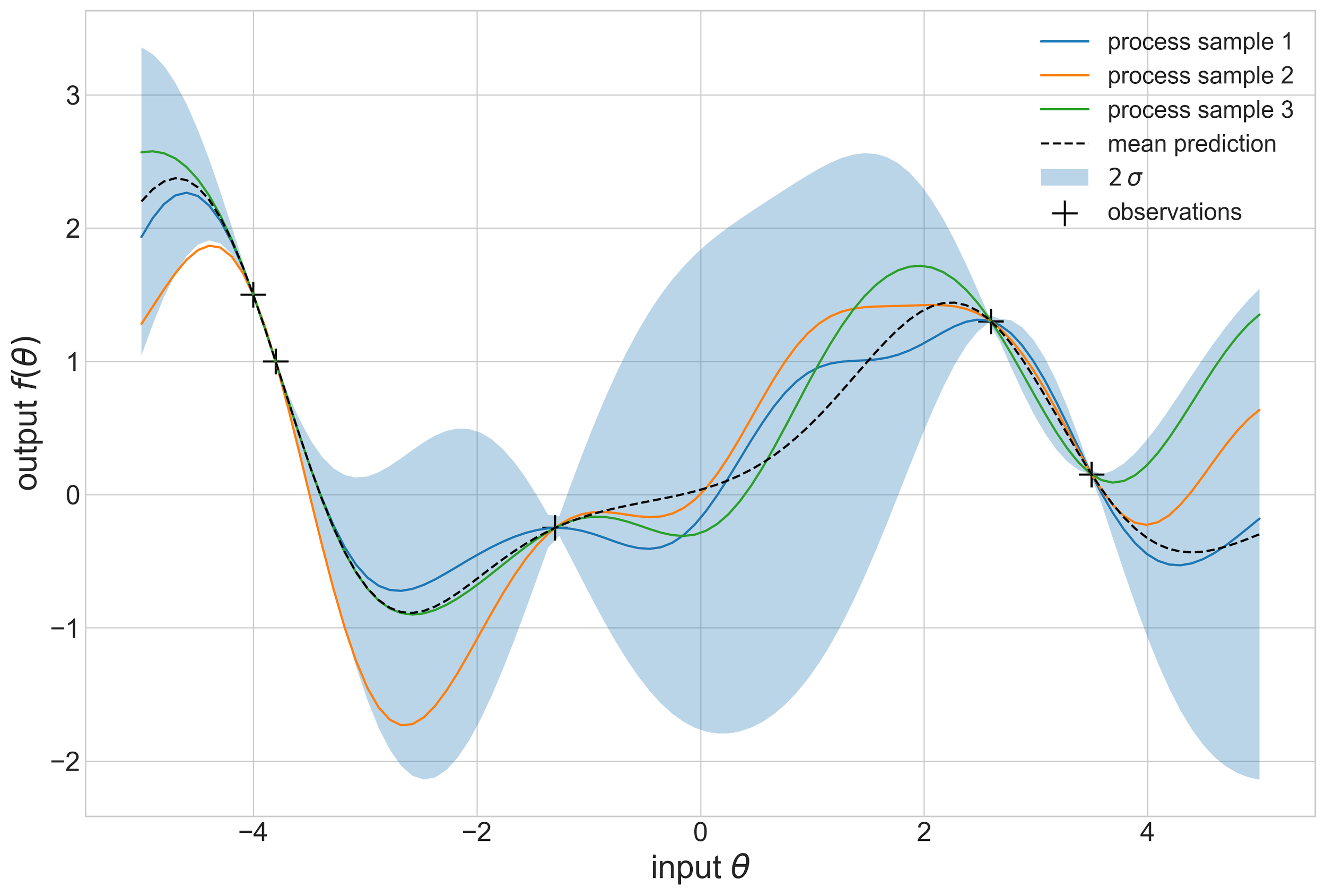 Assume objective function is Gaussian
Measure and update Prior
Choose next point to measure and update
Again
…
…
That’s how it looks in practice
At each step
Sample a new angle pair from the Gaussian prior
Run the Quil program and sample several bitstrings
Evaluate the MAXCUT cost and return maximum as the value
Update Prior and repeat the process
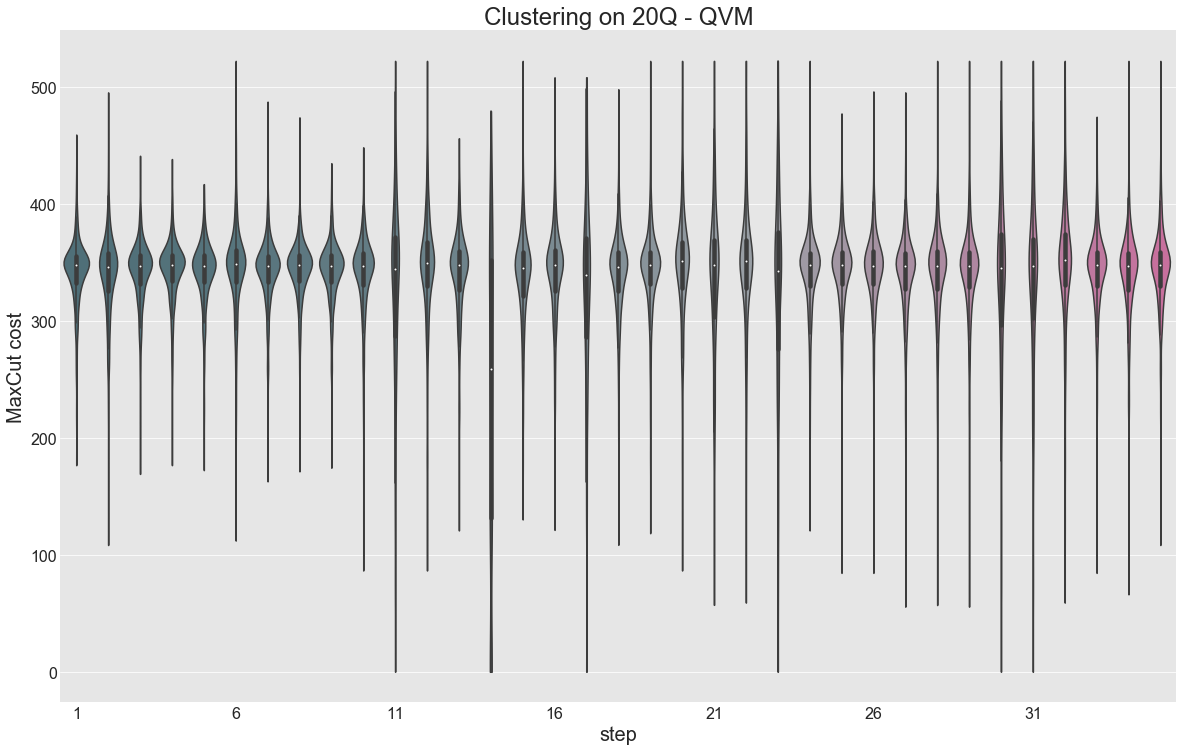 That’s how it looks in practice
At each step
Keep the historic best value
Angles start to converge for large steps numbers
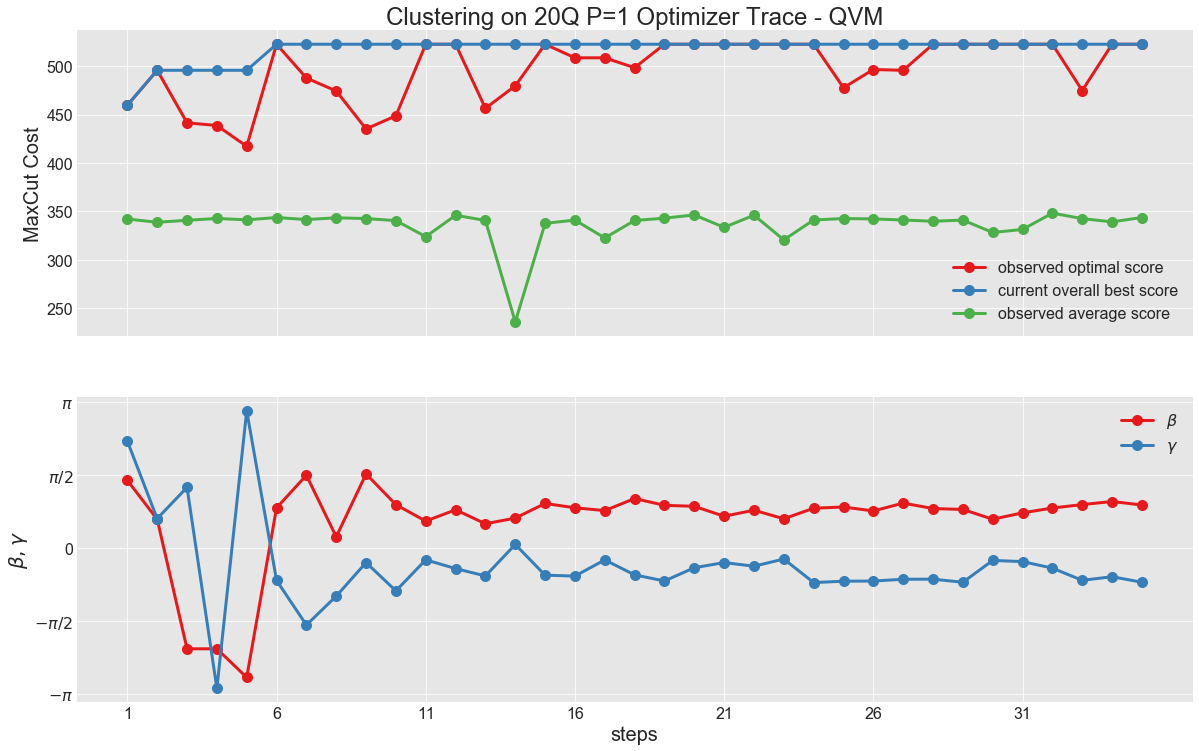 Clustering on a 19-Q Chip
For demonstration purposes chose problem instance to match chip topology
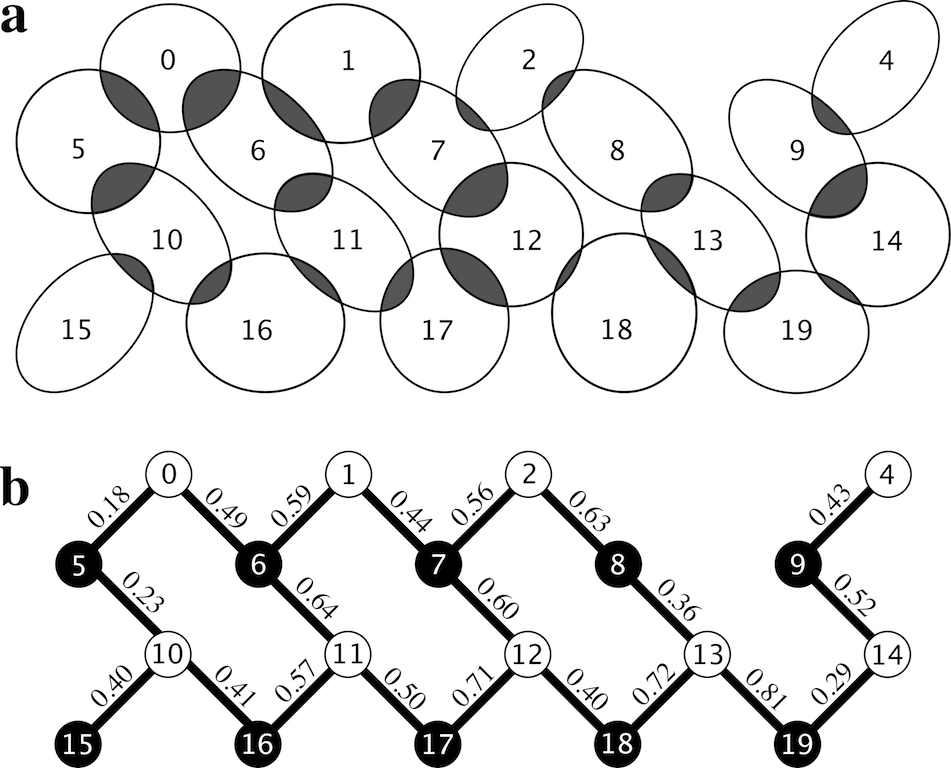 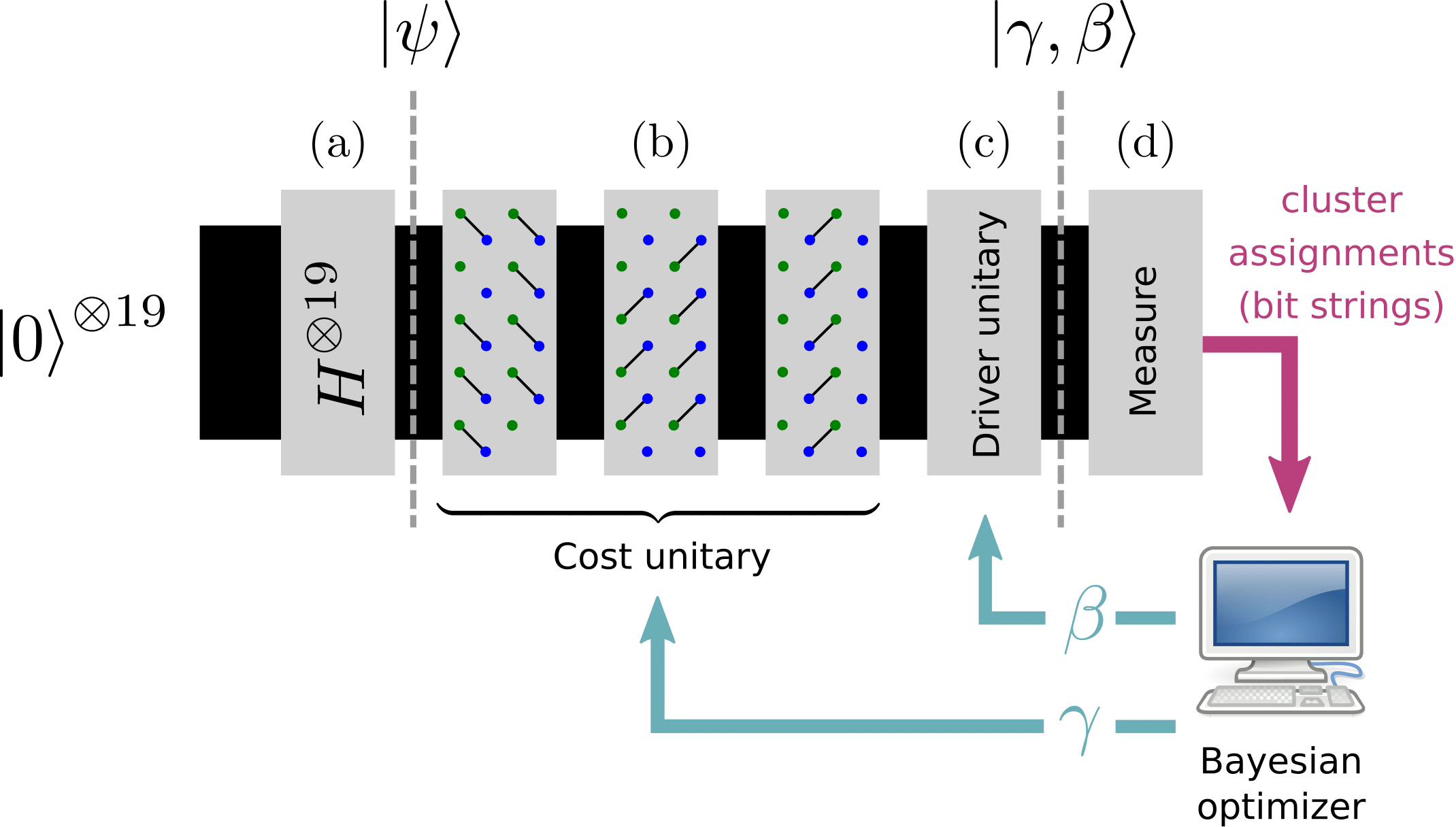 Putting it all together
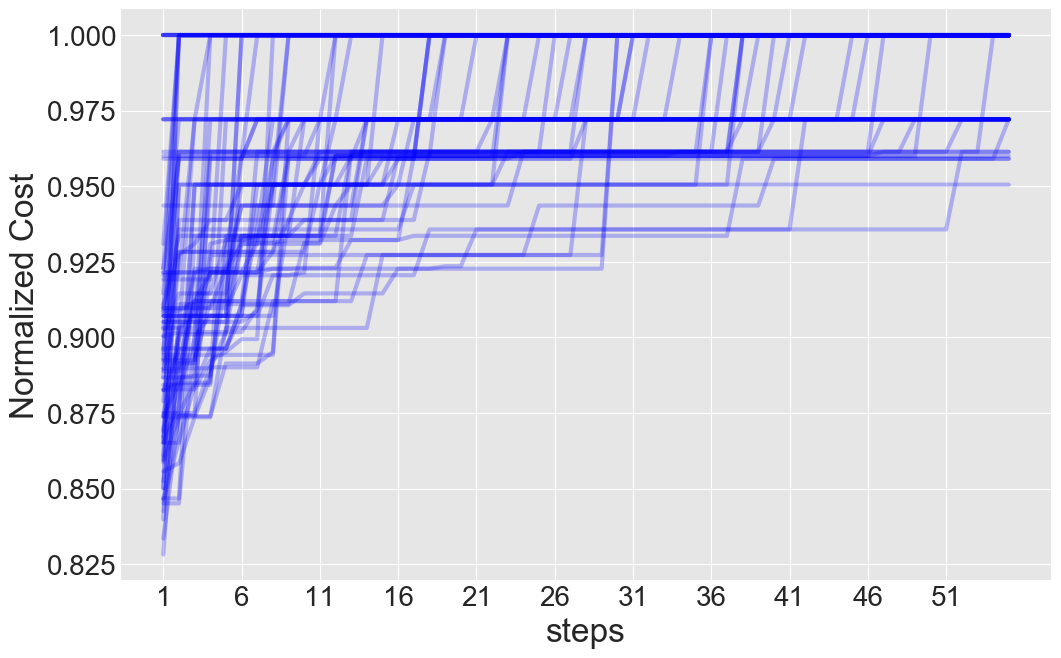 83 trial runs on the QPU
Algorithm finds the optimum most of the time
Calculate success probability from the traces
Empirical performance
Success probability monotonically increases with number of steps.
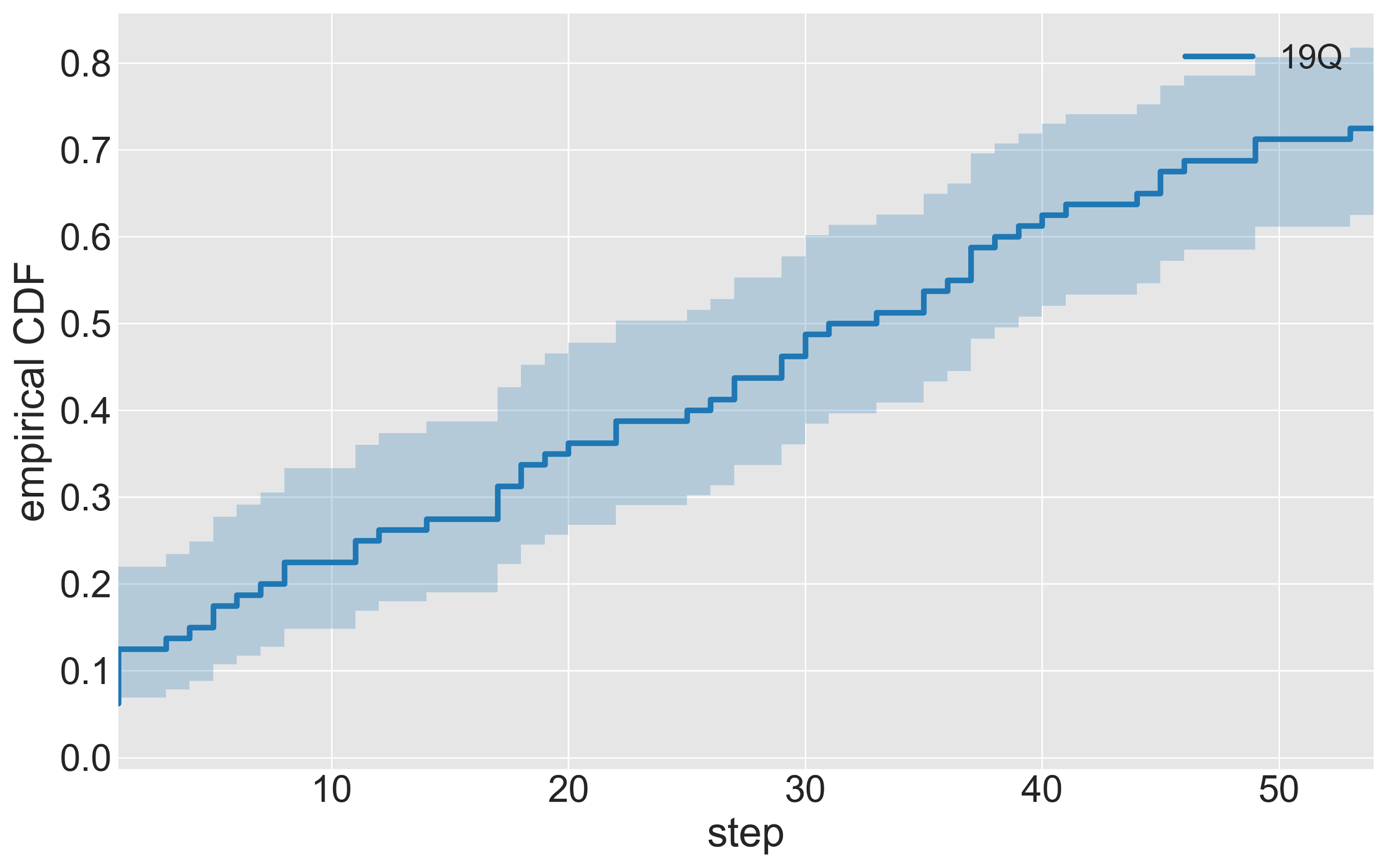 Empirical performance
Success probability monotonically increases with number of steps.

Noise in 19Q has a significant impact on performance.
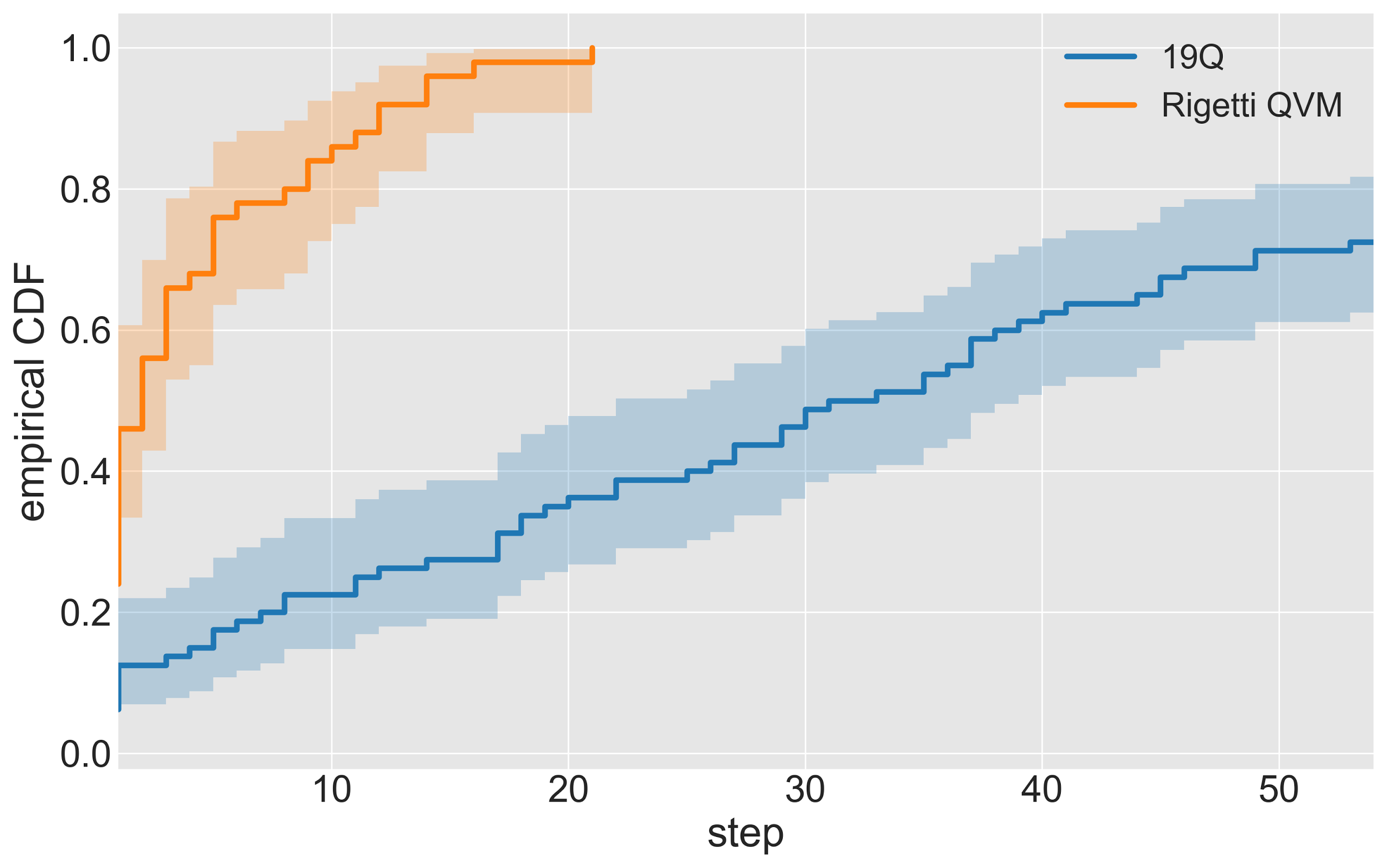 Empirical performance
Success probability monotonically increases with number of steps.

Noise in 19Q has a significant impact on performance.

Approach clearly outperforms random sampling.
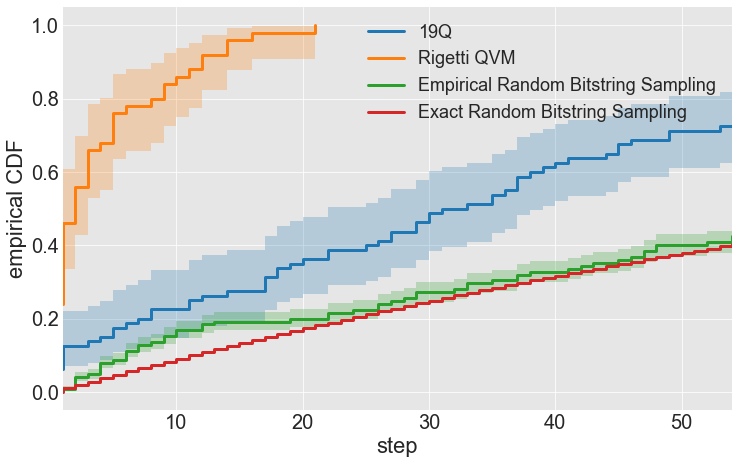 Forest
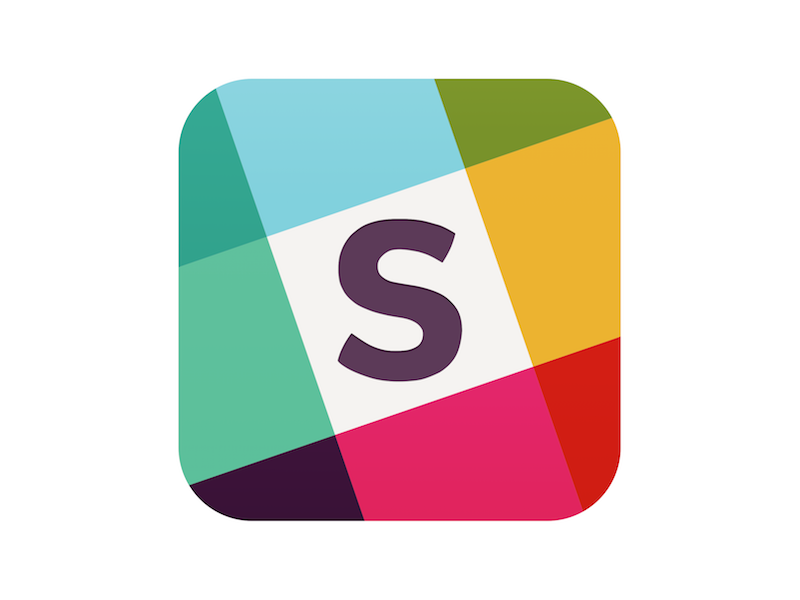 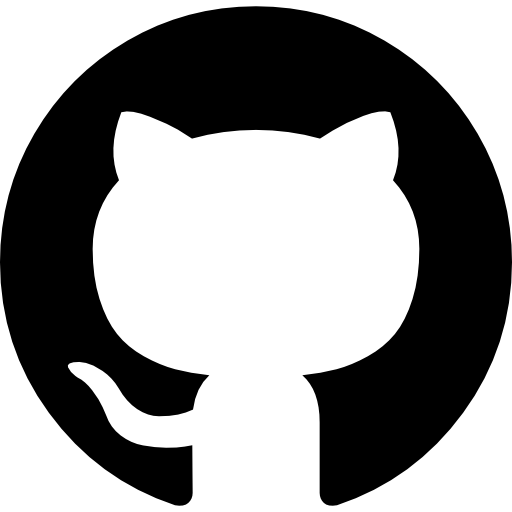 Join our community Slack:
Find us on Github:
slack.rigetti.com
github.com/rigetticomputing
Sign-Up @ rigetti.com/forestQPU access @ rigetti.com/qpu-request
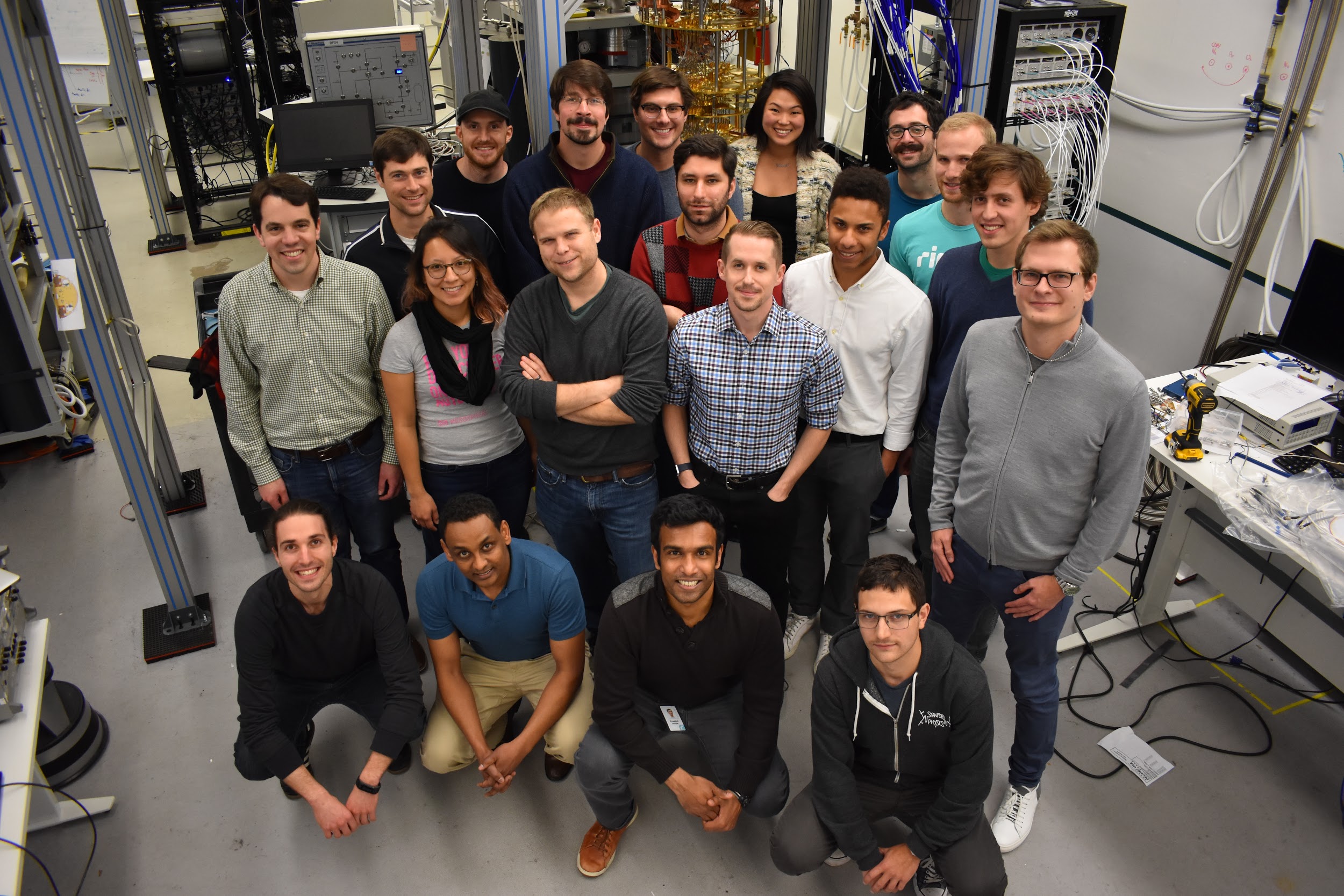 Thank you
More details in our pre-print arXiv: 1712.05771
Spare slides
Bloch Sphere
Lives on the surface of the Bloch sphere
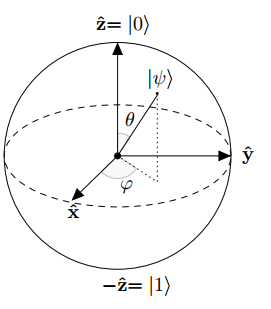 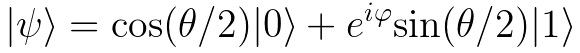 Quantum Control on the Bloch Sphere
“Machine that natively executes unitary operations on quantum systems”

Unitaries are rotations
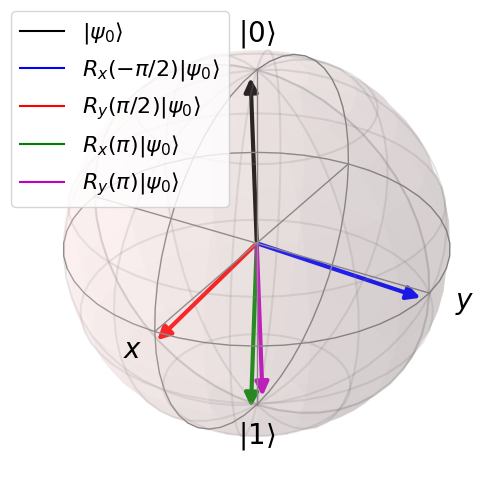 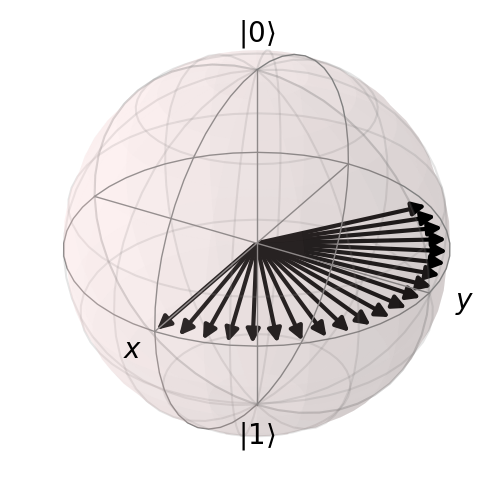 X and Y rotations by driving
Z rotations by waiting